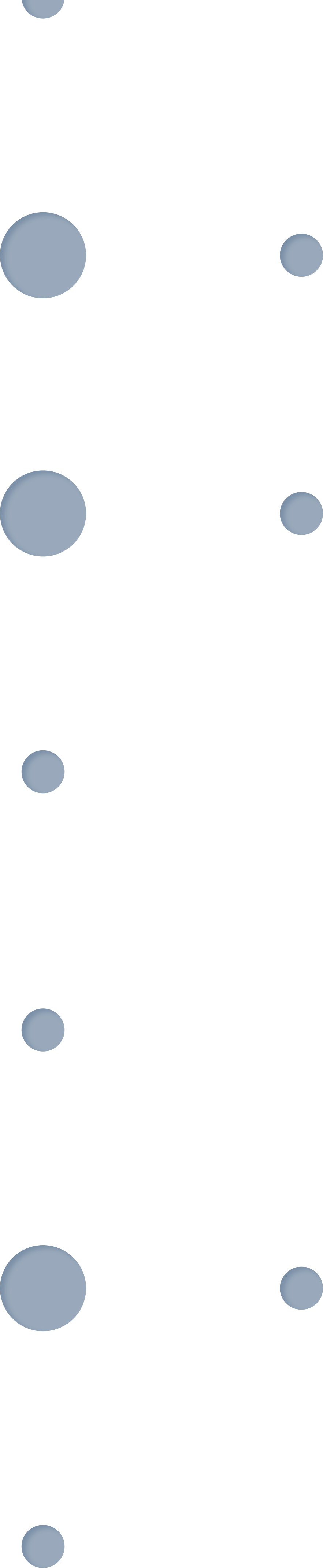 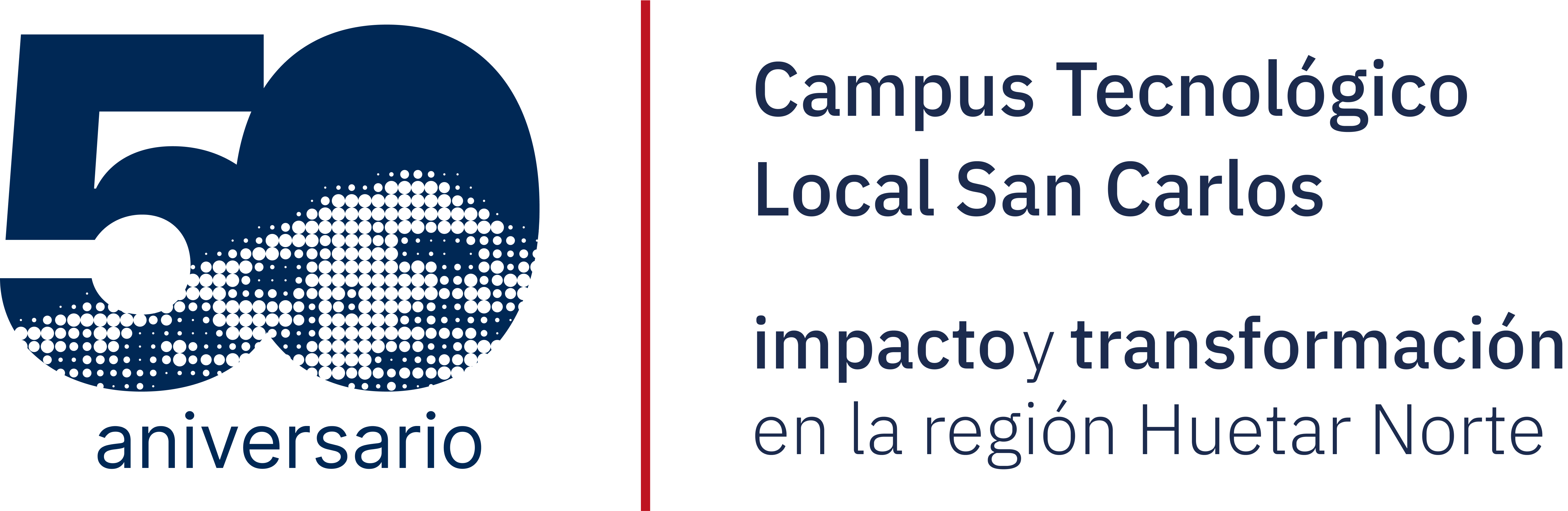 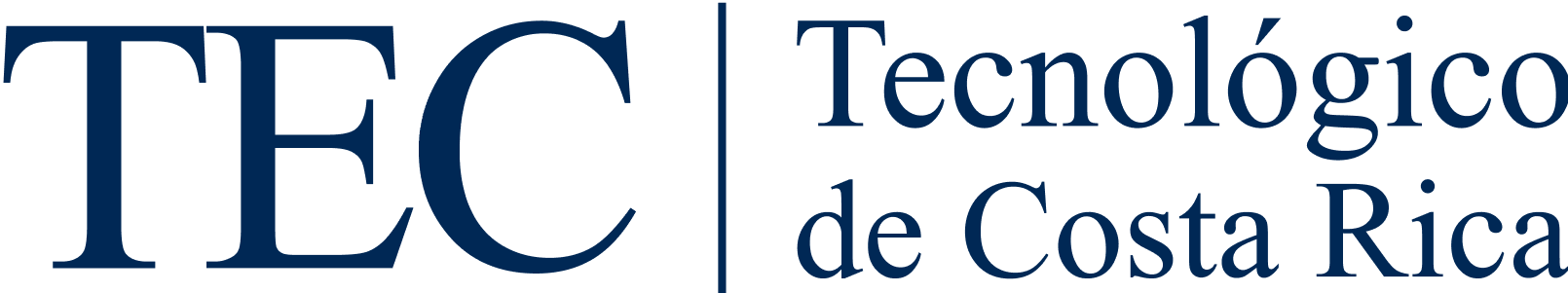 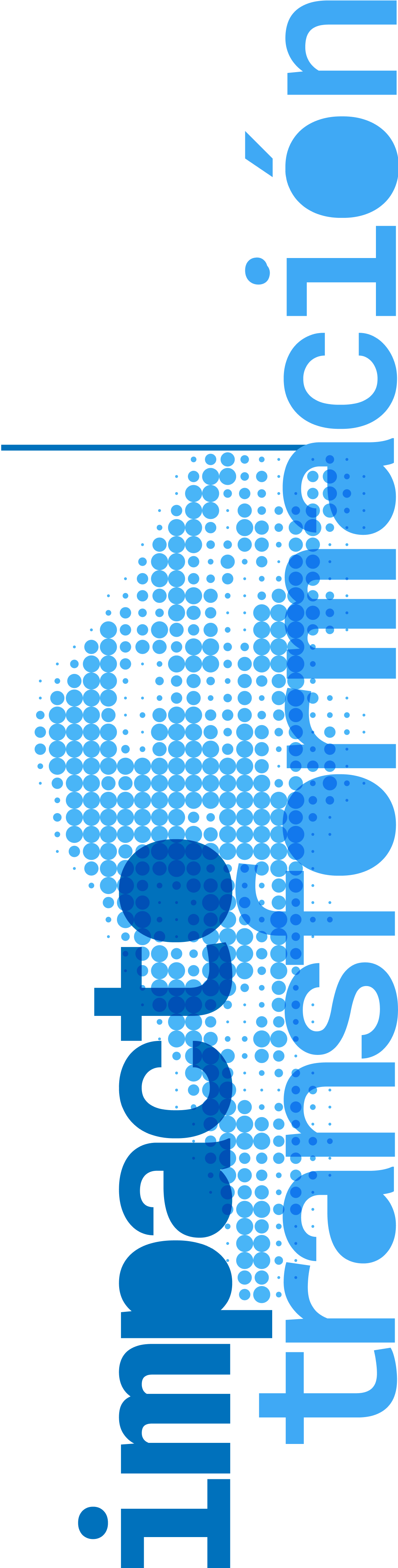 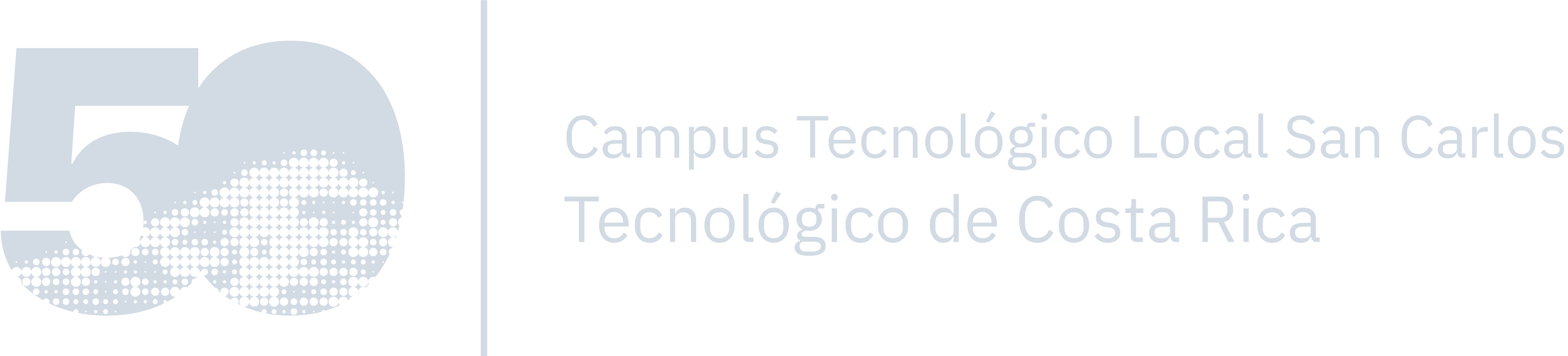 Lorem ipsum dolor sit amet, consectetur adipiscing elit. Sed do eiusmod tempor incididunt ut labore et dolore magna aliqua.
Concepto
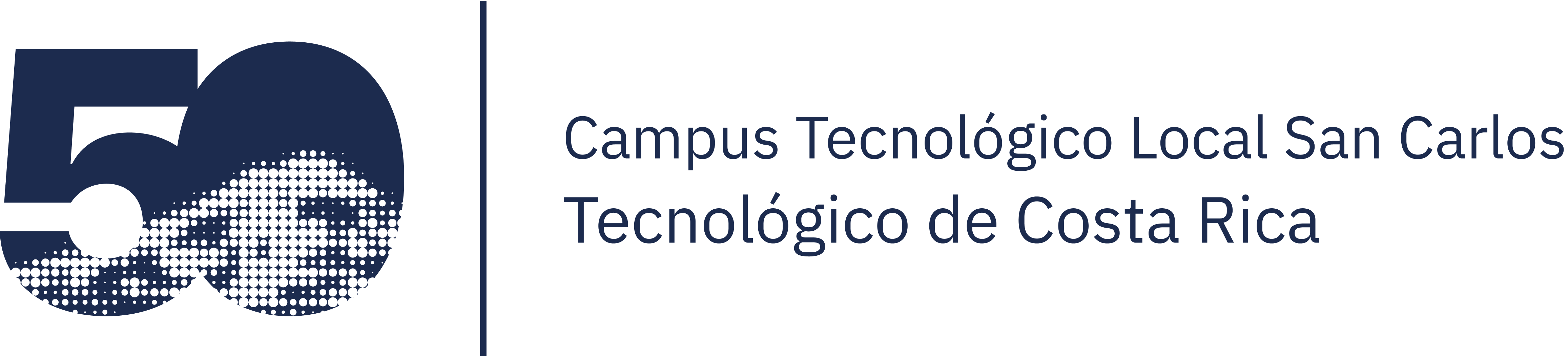 Contenidos
1
3
Tema
Tema
Tema
Tema
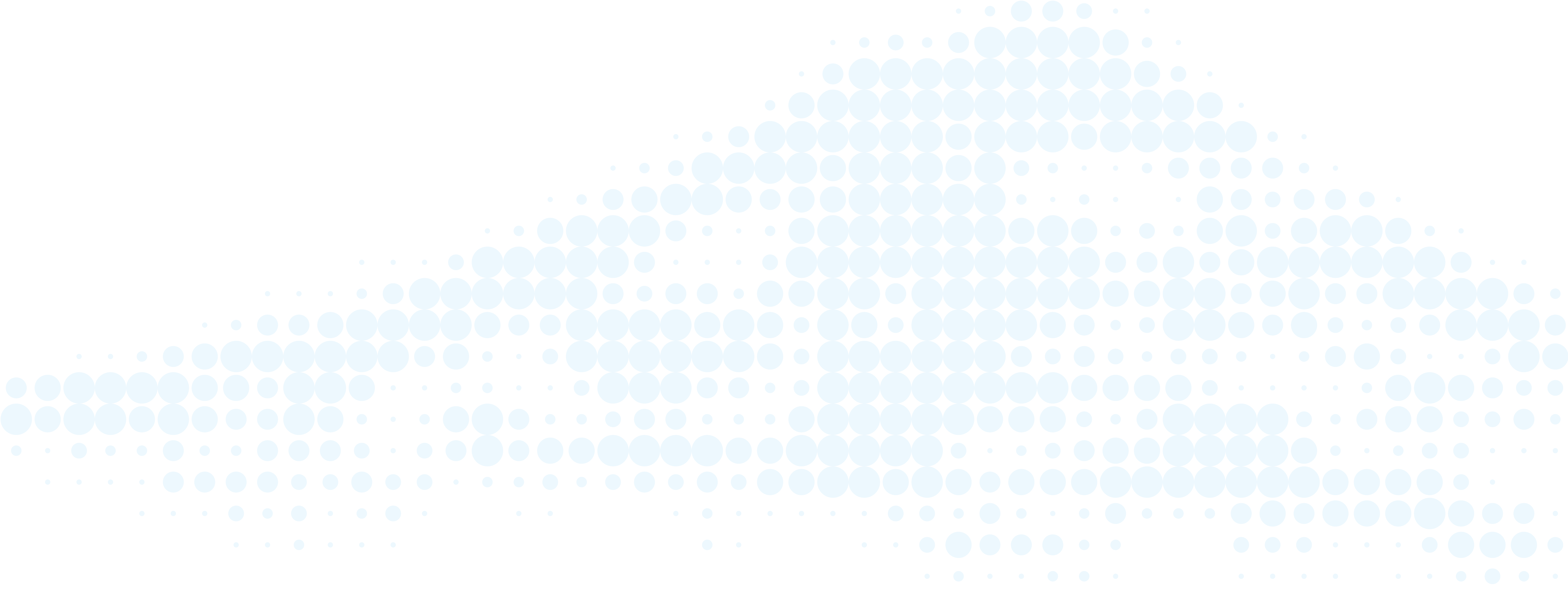 Descripción
Descripción
Descripción
Descripción
2
4
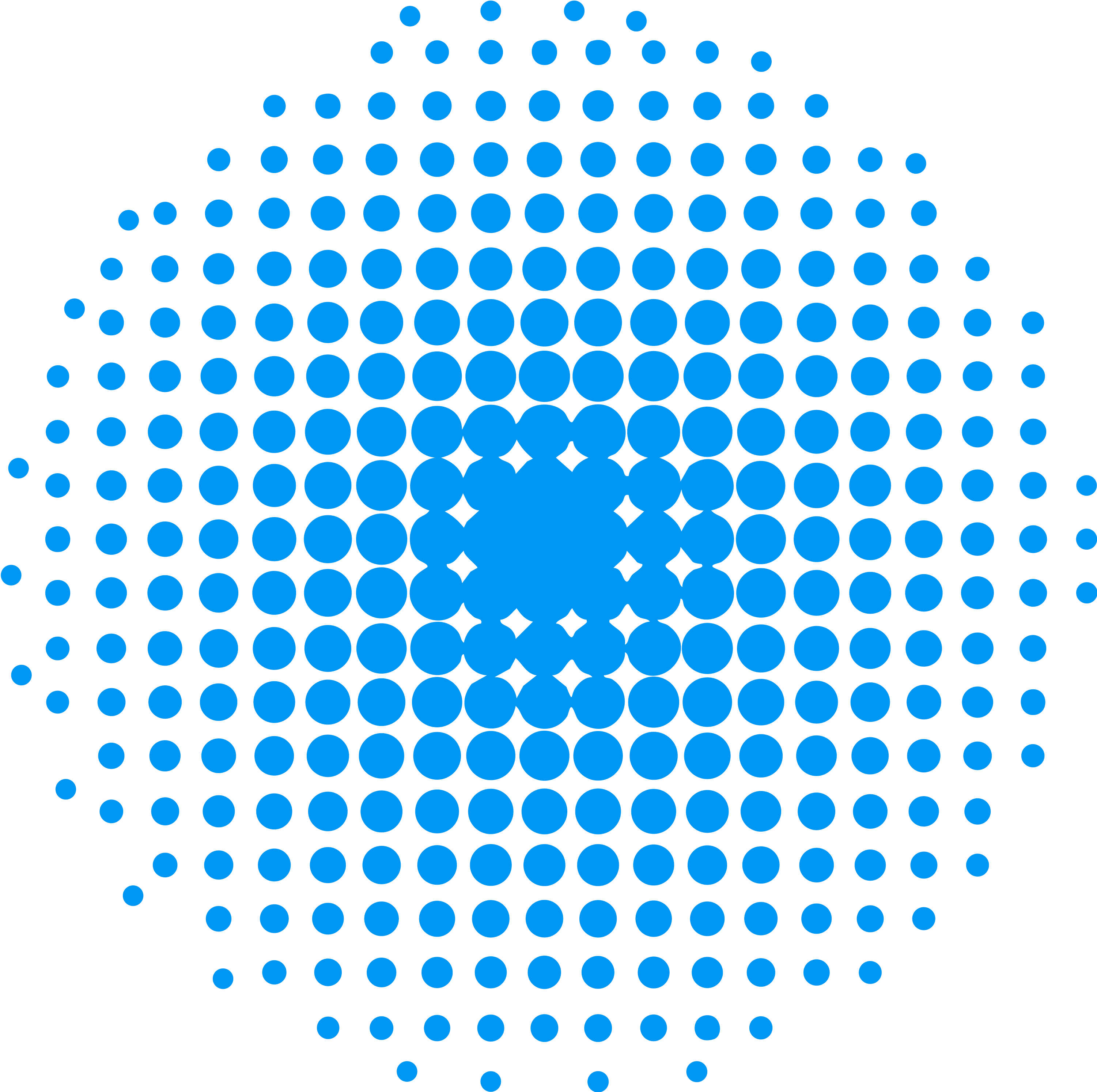 1
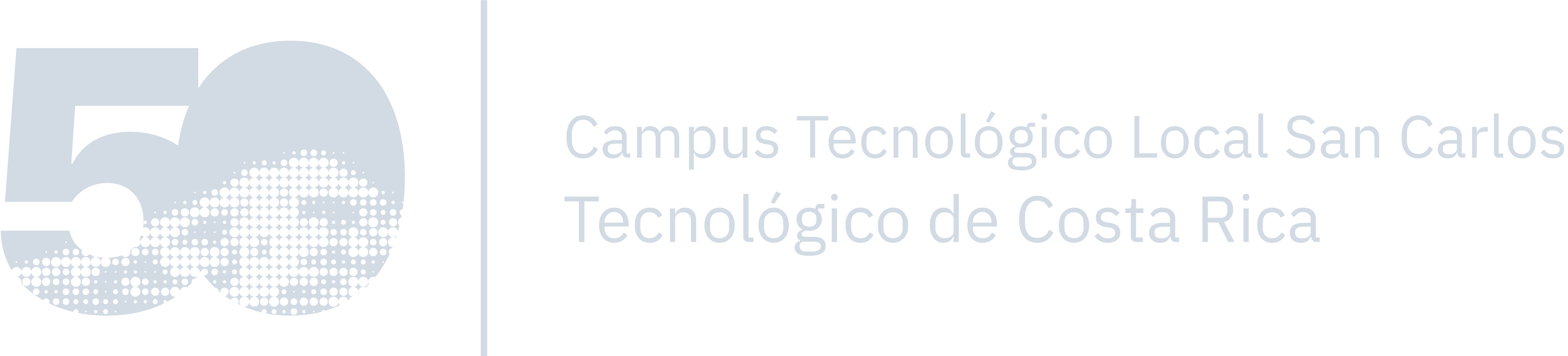 Tema
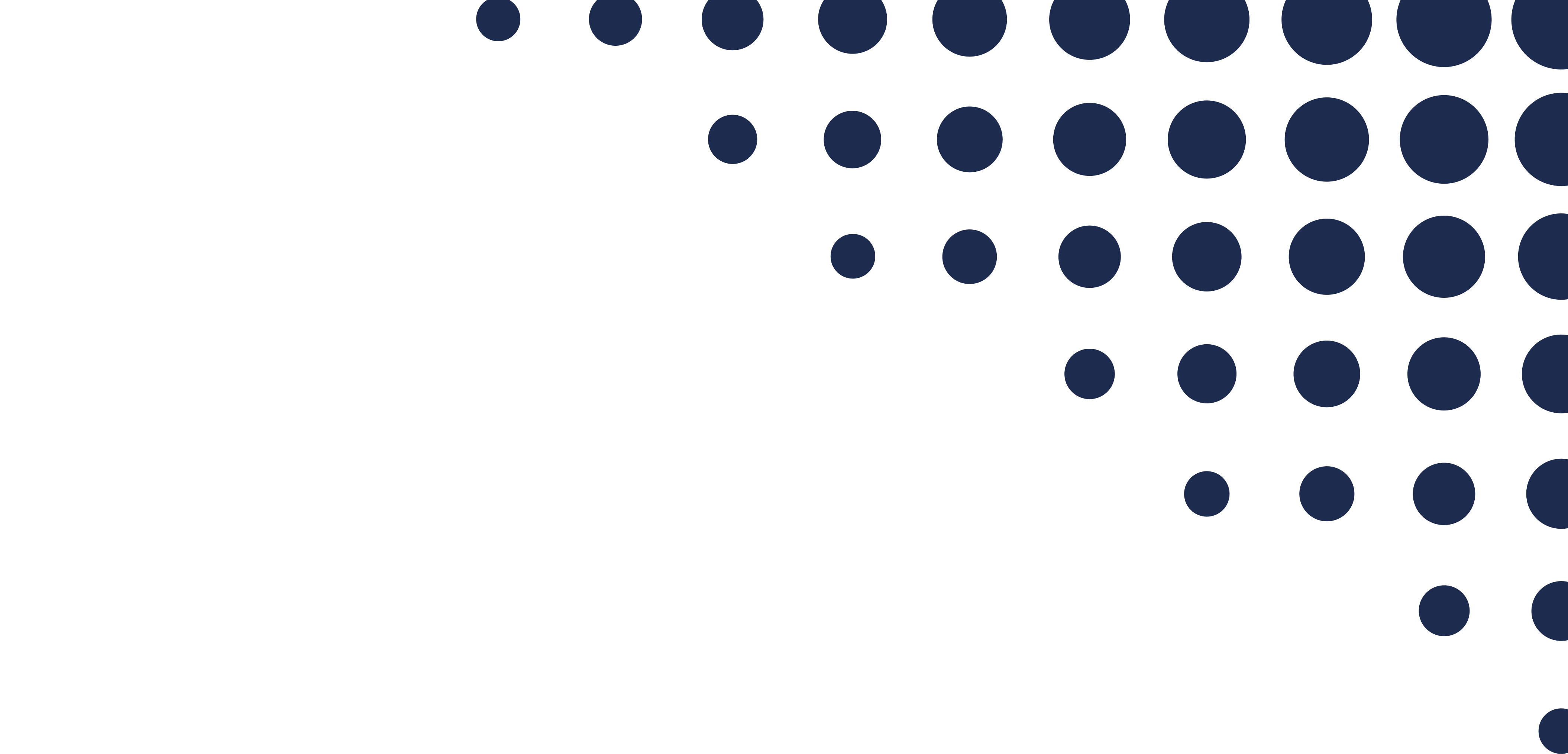 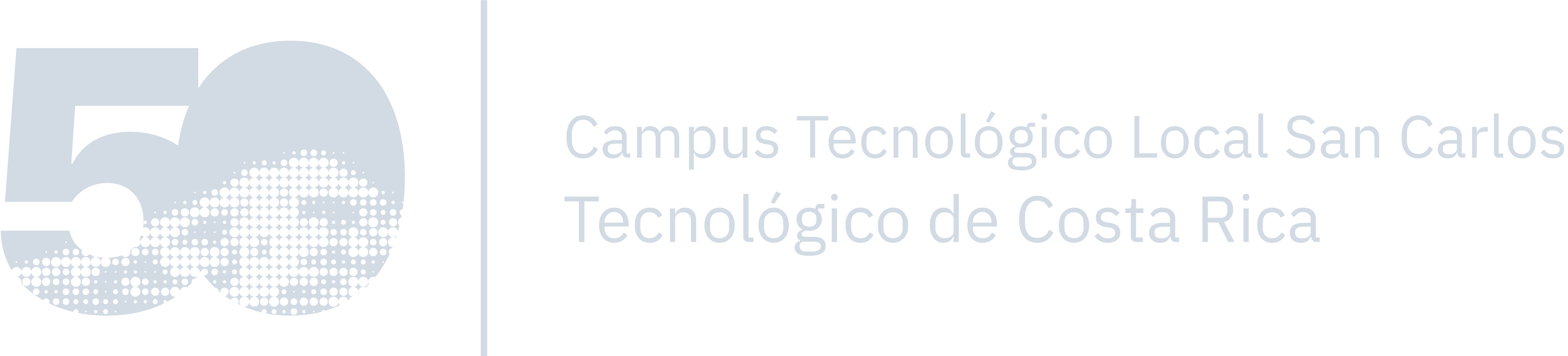 Concepto
Lorem ipsum dolor sit amet, consectetur adipiscing elit. Sed do eiusmod tempor incididunt ut labore et dolore magna aliqua.
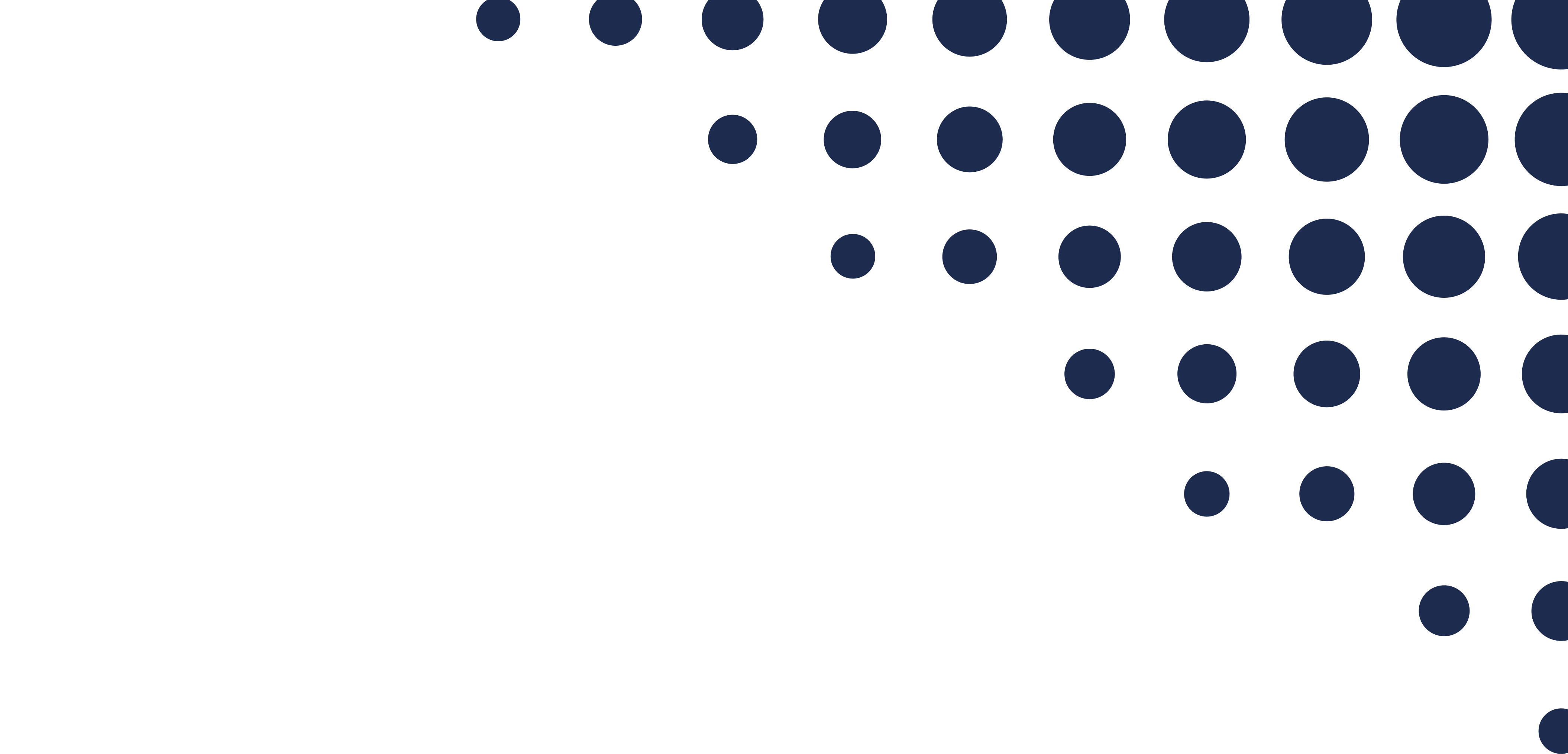 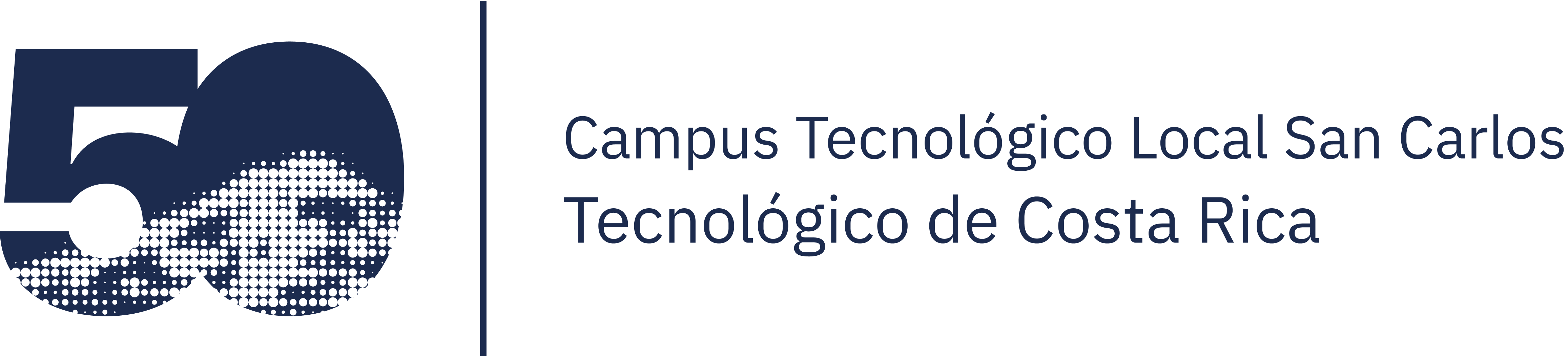 Conceptos
Título
Título
Título
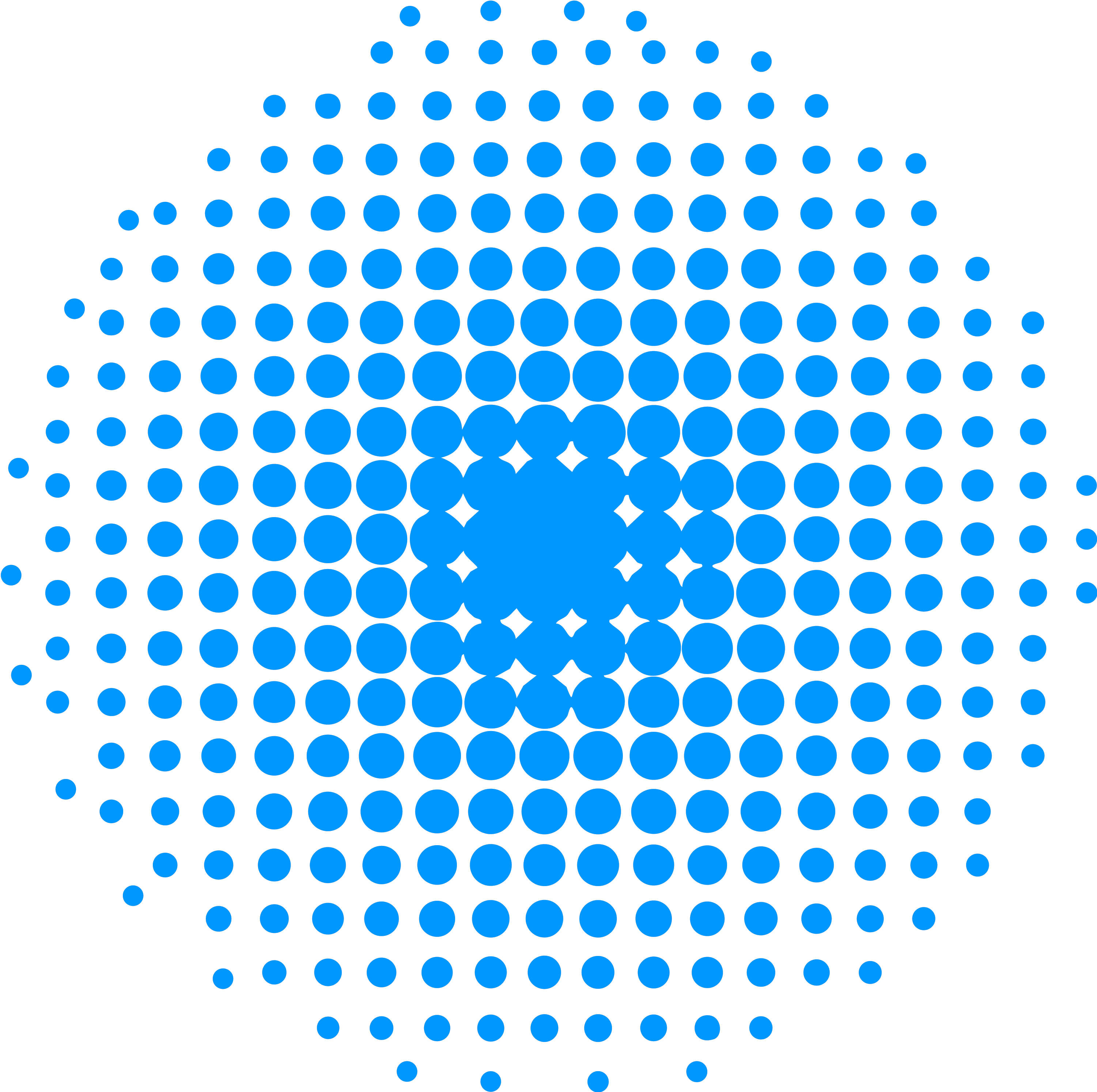 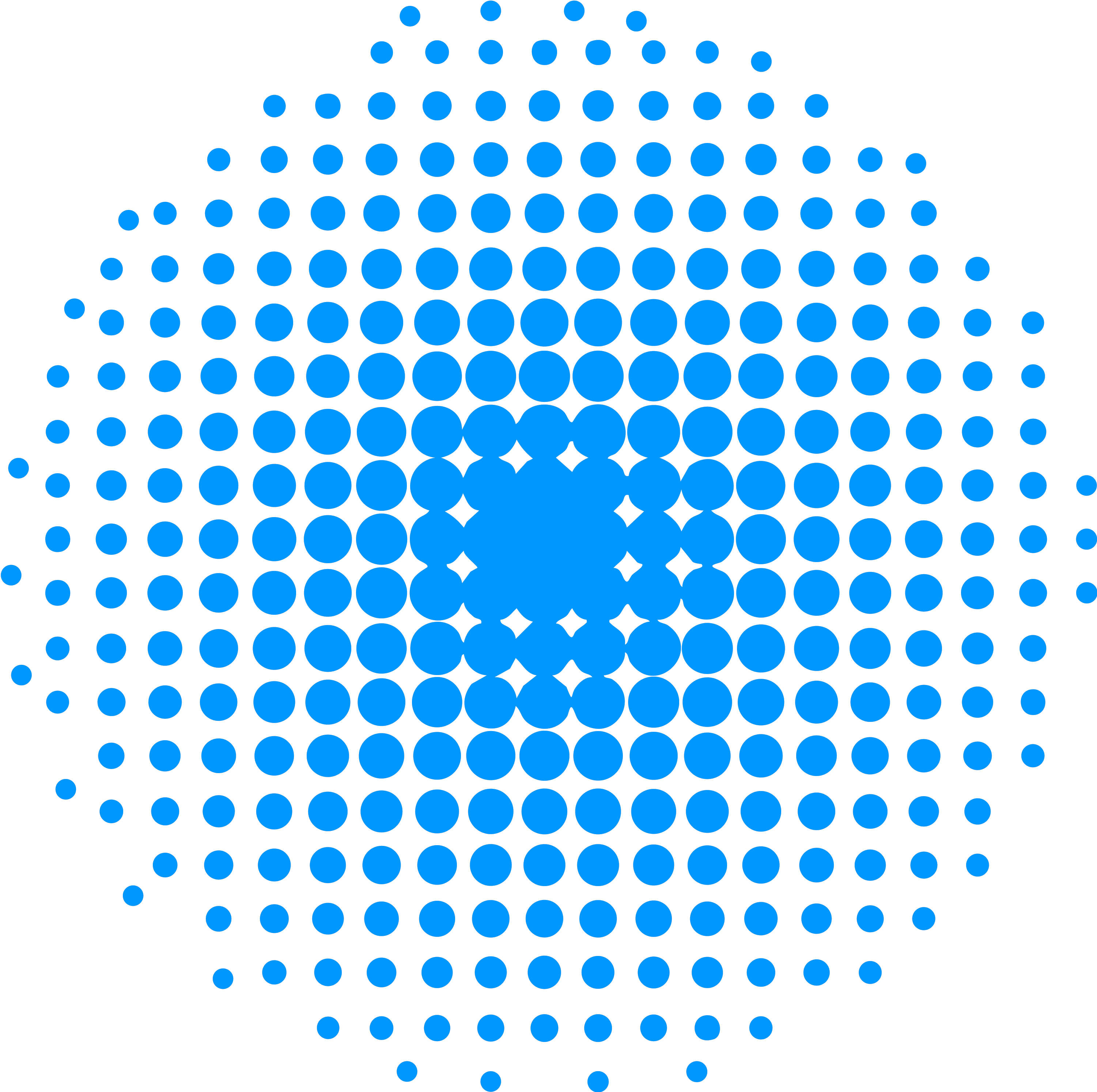 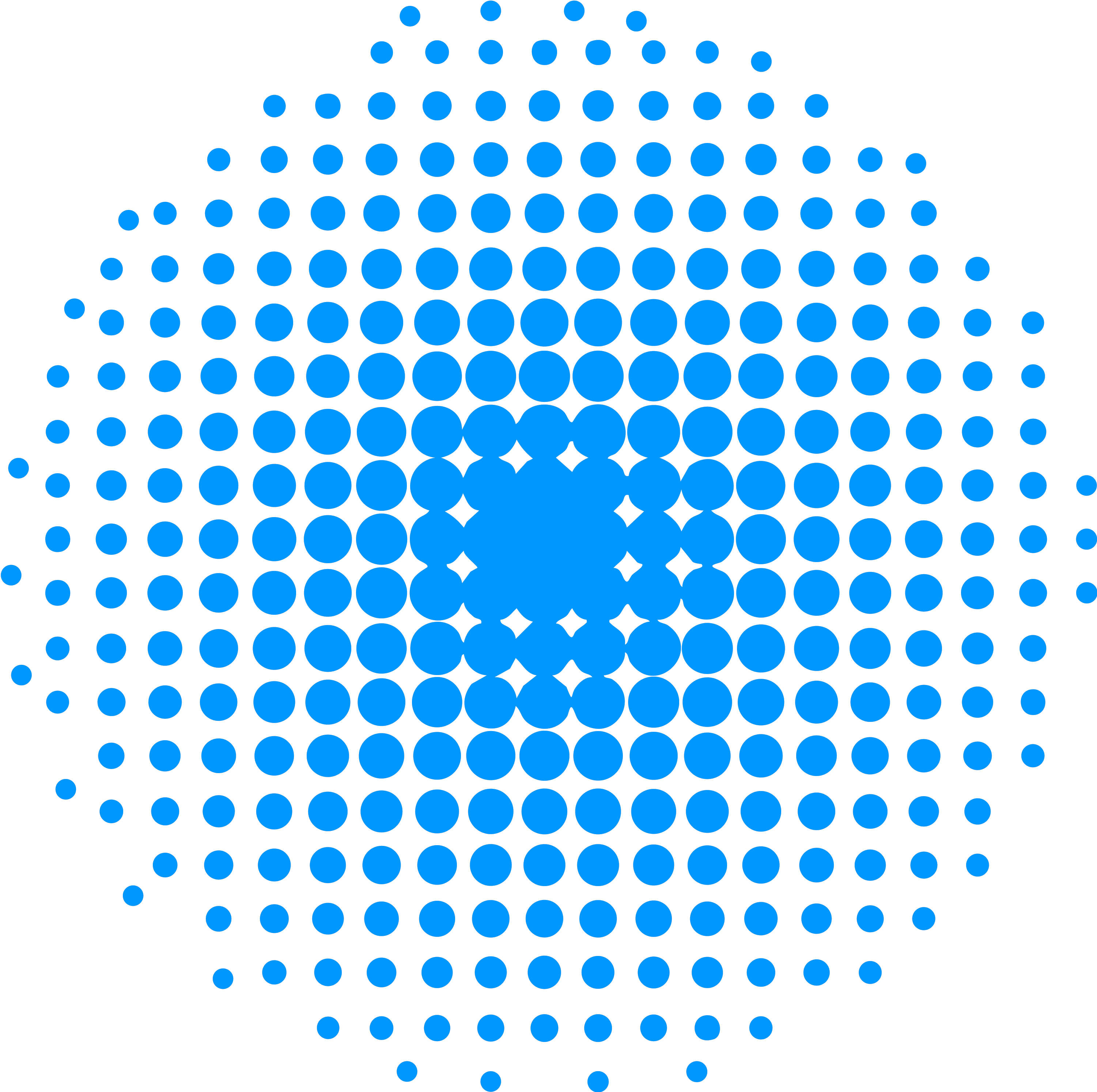 Descripción
Descripción
Descripción
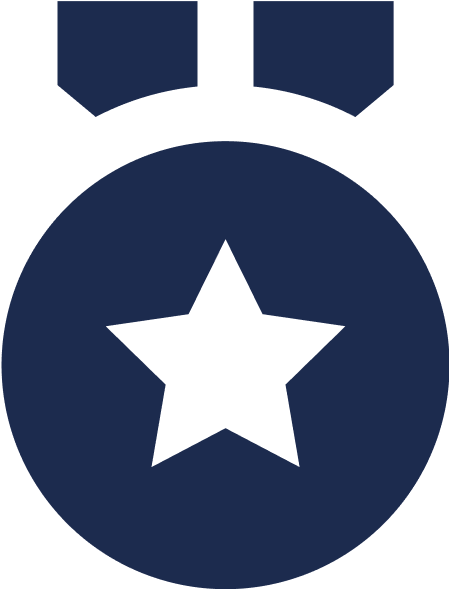 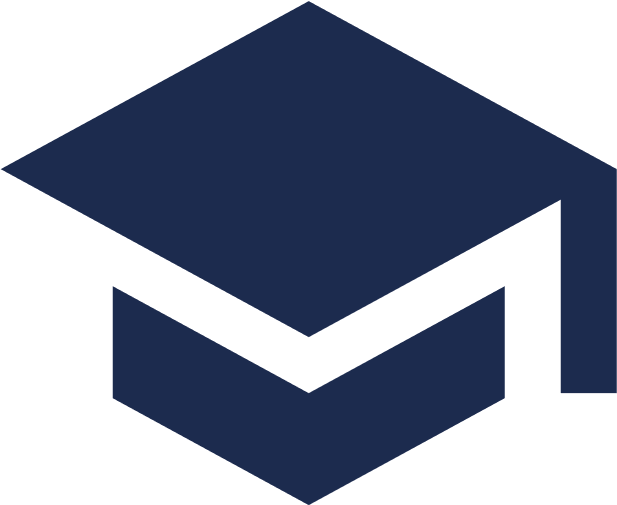 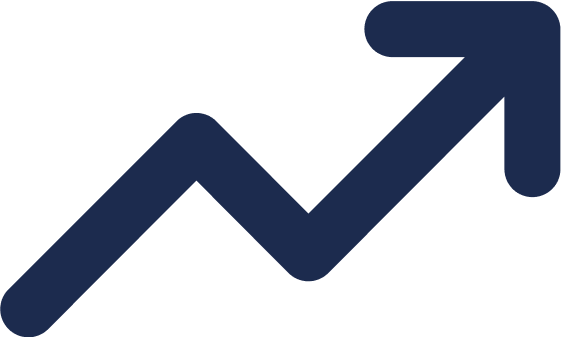 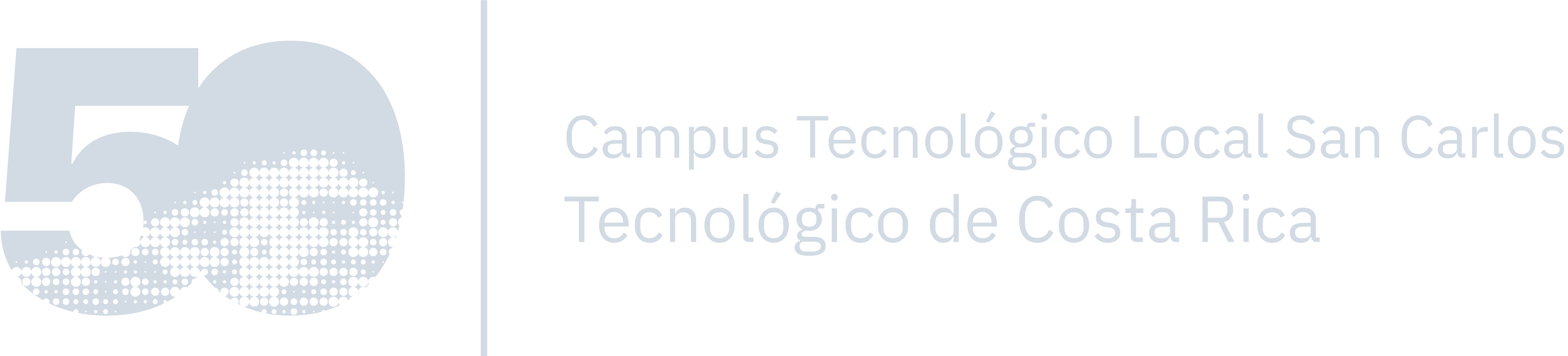 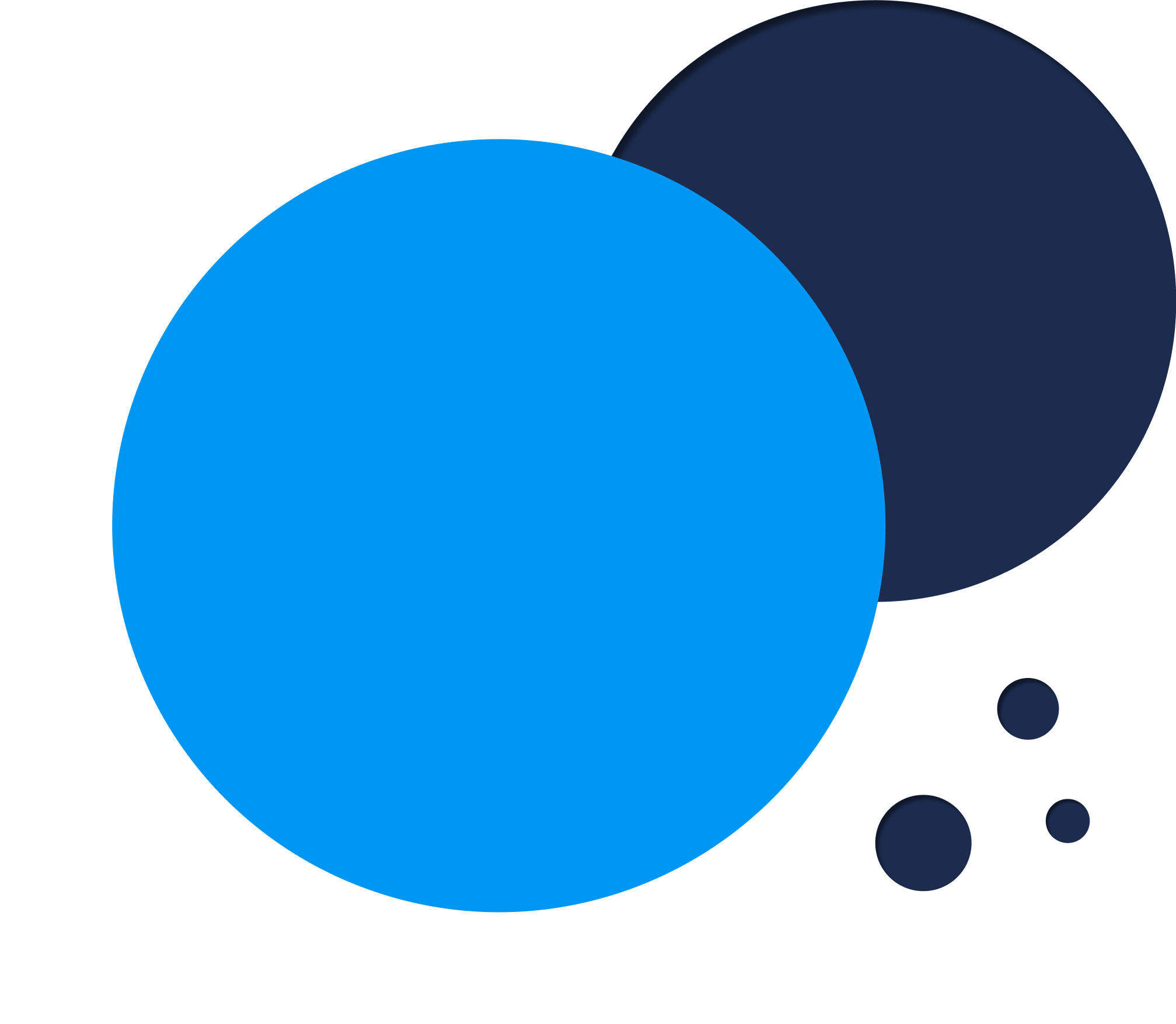 Concepto
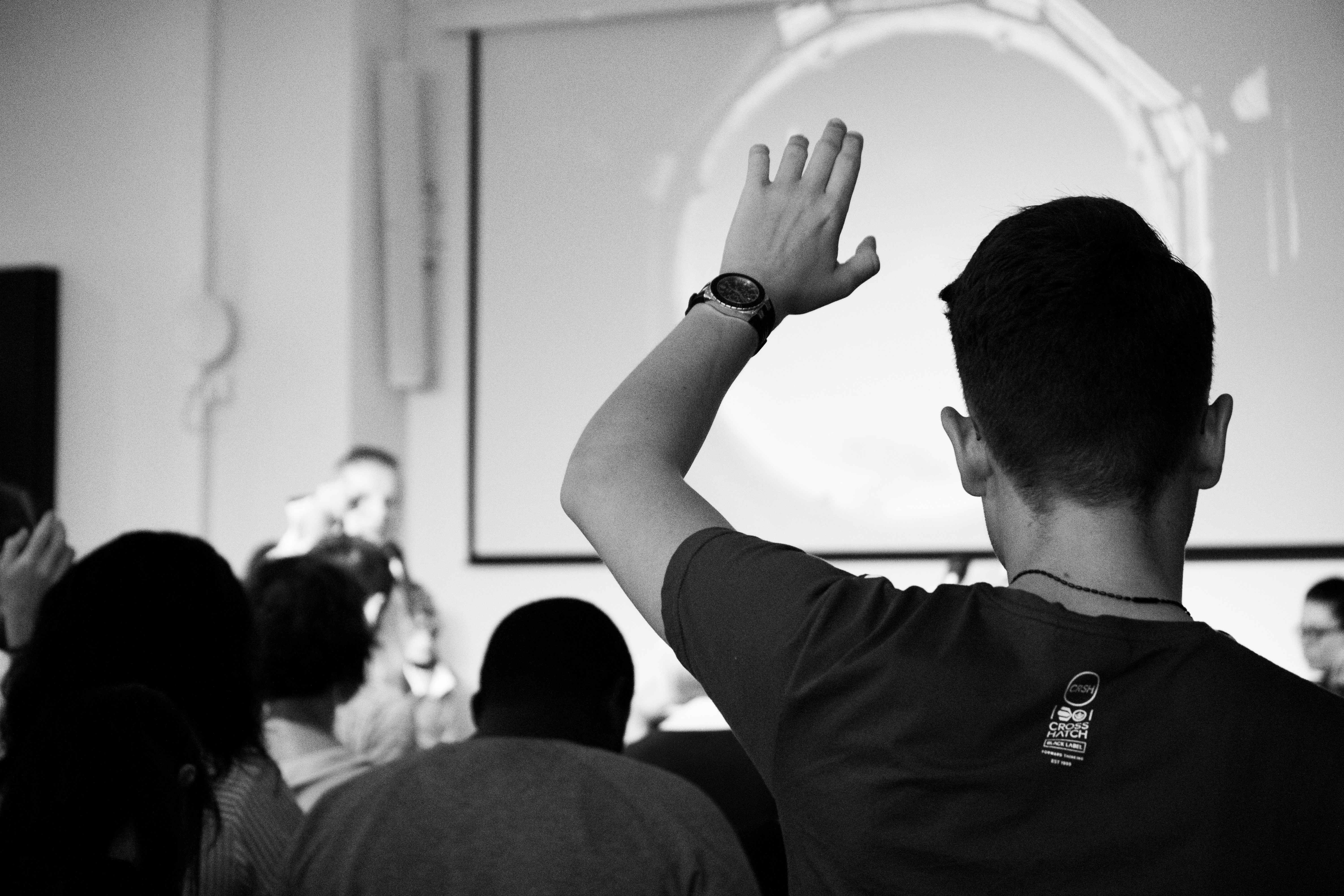 Lorem ipsum dolor sit amet, consectetur adipiscing elit. Sed do eiusmod tempor incididunt ut labore et dolore magna aliqua.
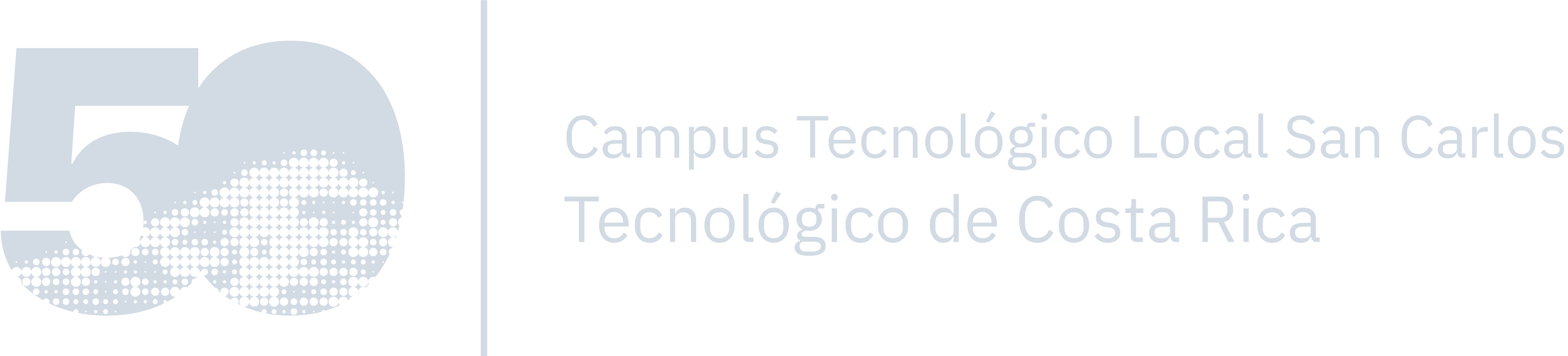 Definición 1
Definición 1
Definición 1
Descripción
Descripción
Descripción
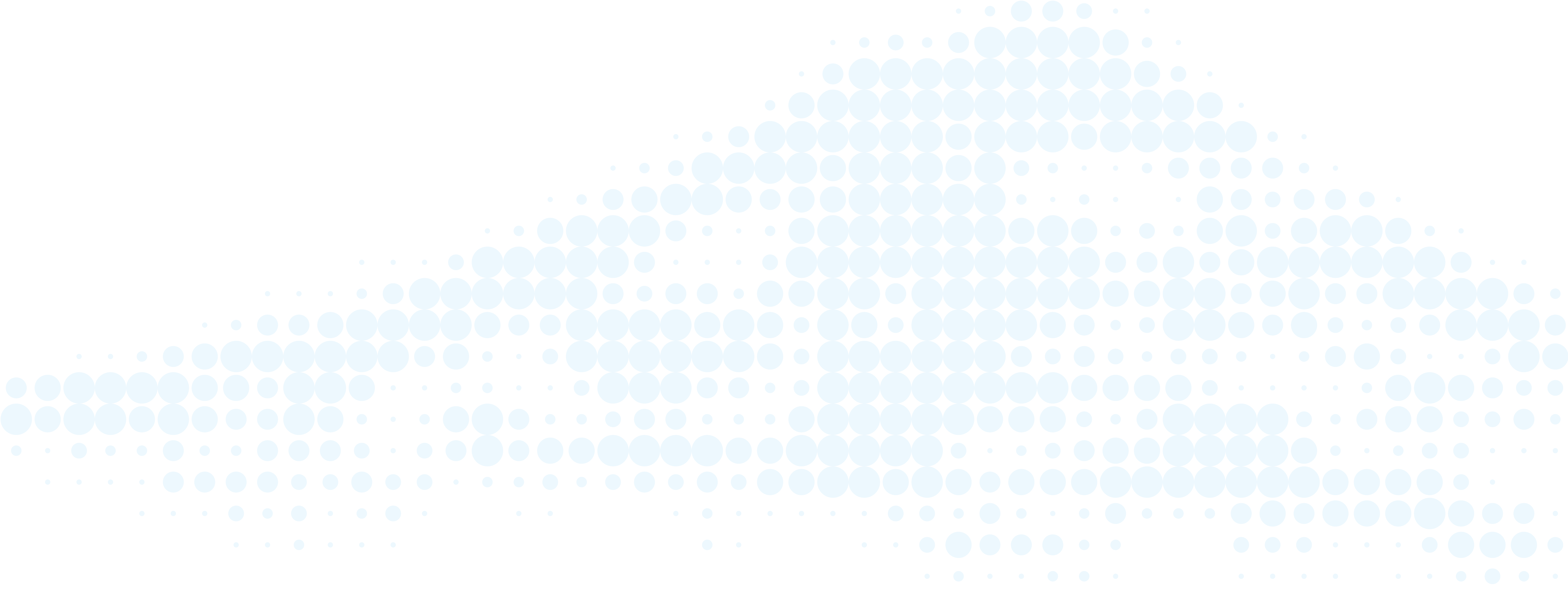 Concepto
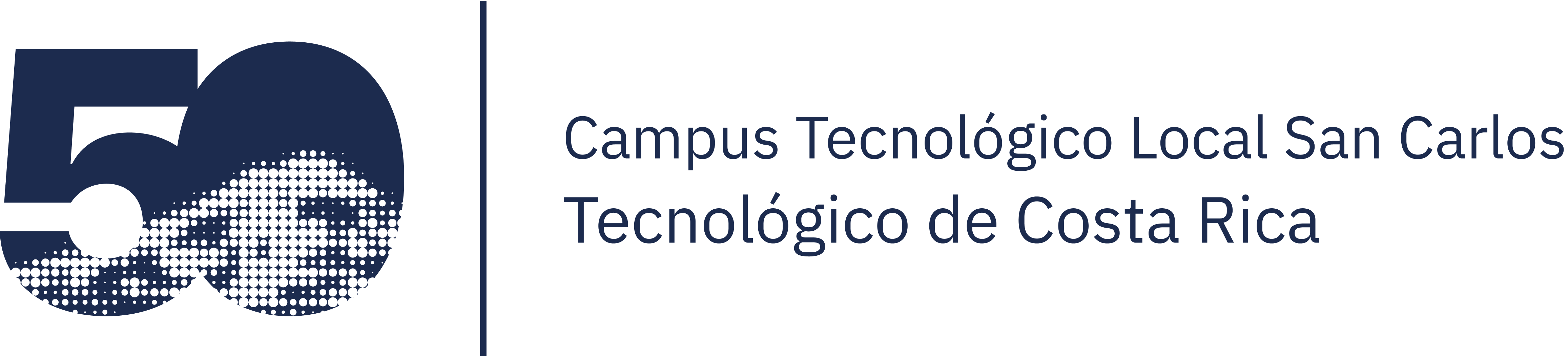 Concepto
Lorem ipsum dolor sit amet, consectetur adipiscing elit. Sed do eiusmod tempor incididunt ut labore et dolore magna aliqua.
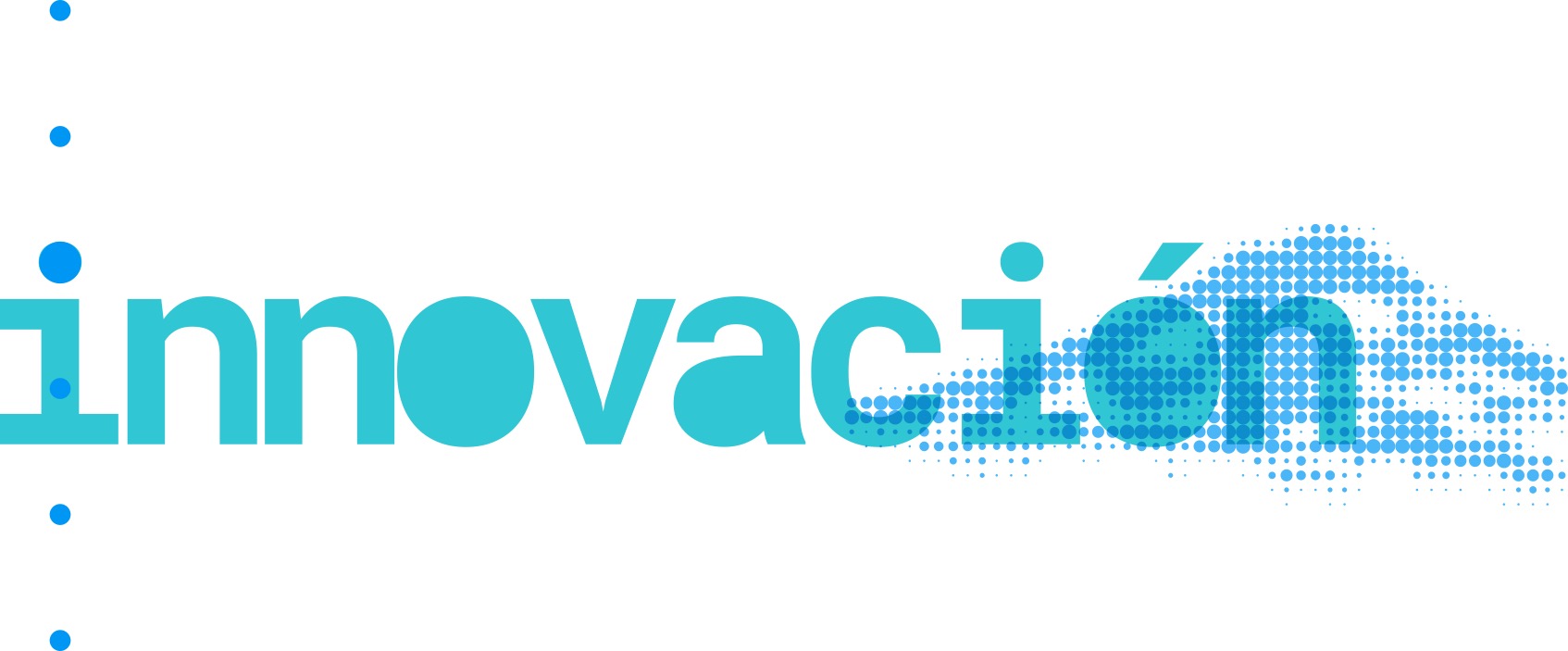 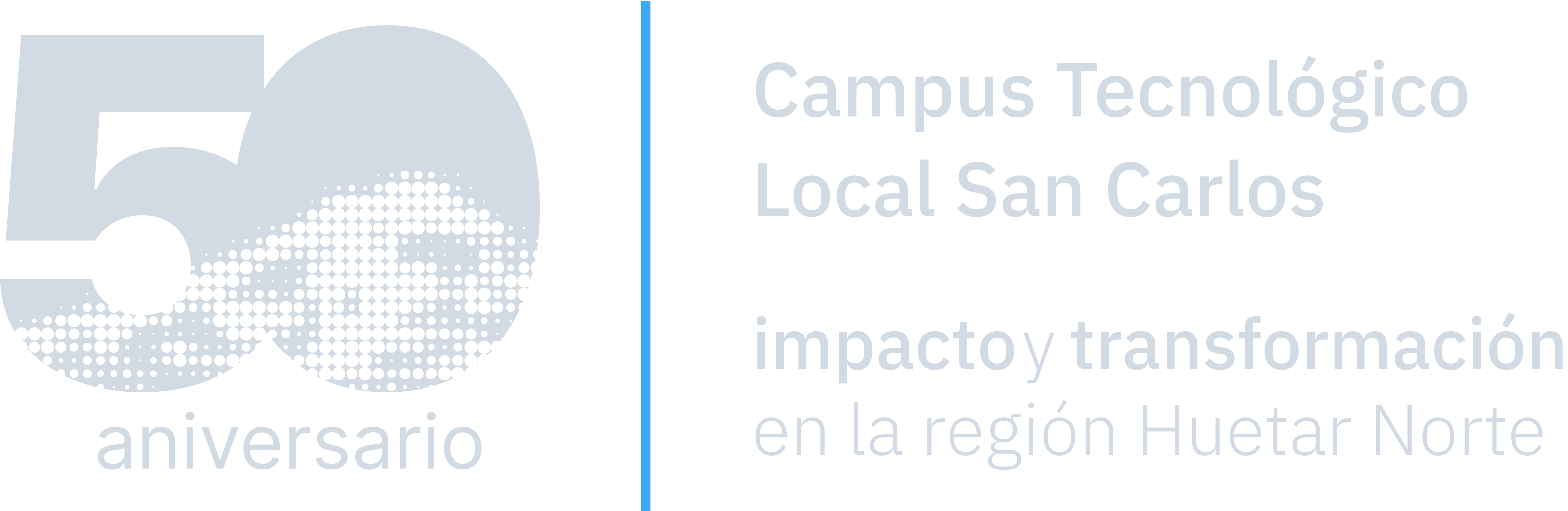 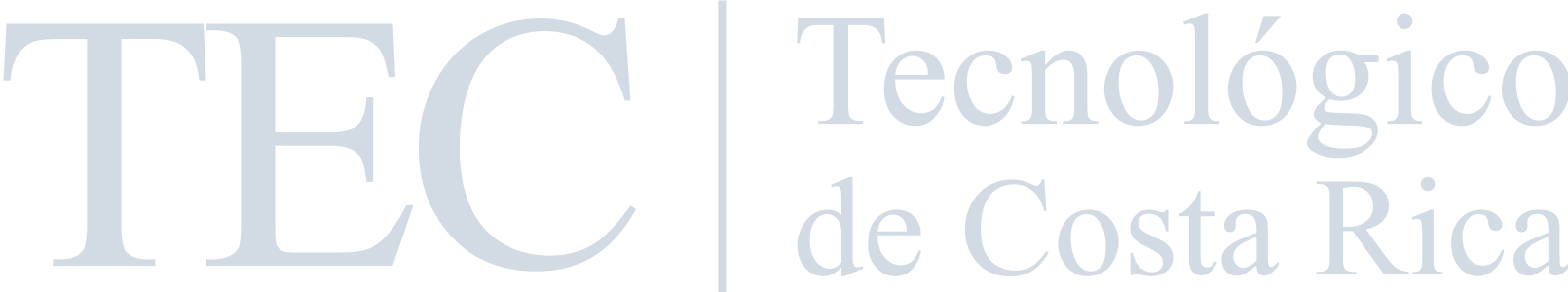